Creativity and Curiosity
CAS Conference 2024
Prof Miles Berry FBCS

These slides: bit.ly/caskeynote
13 July 2024
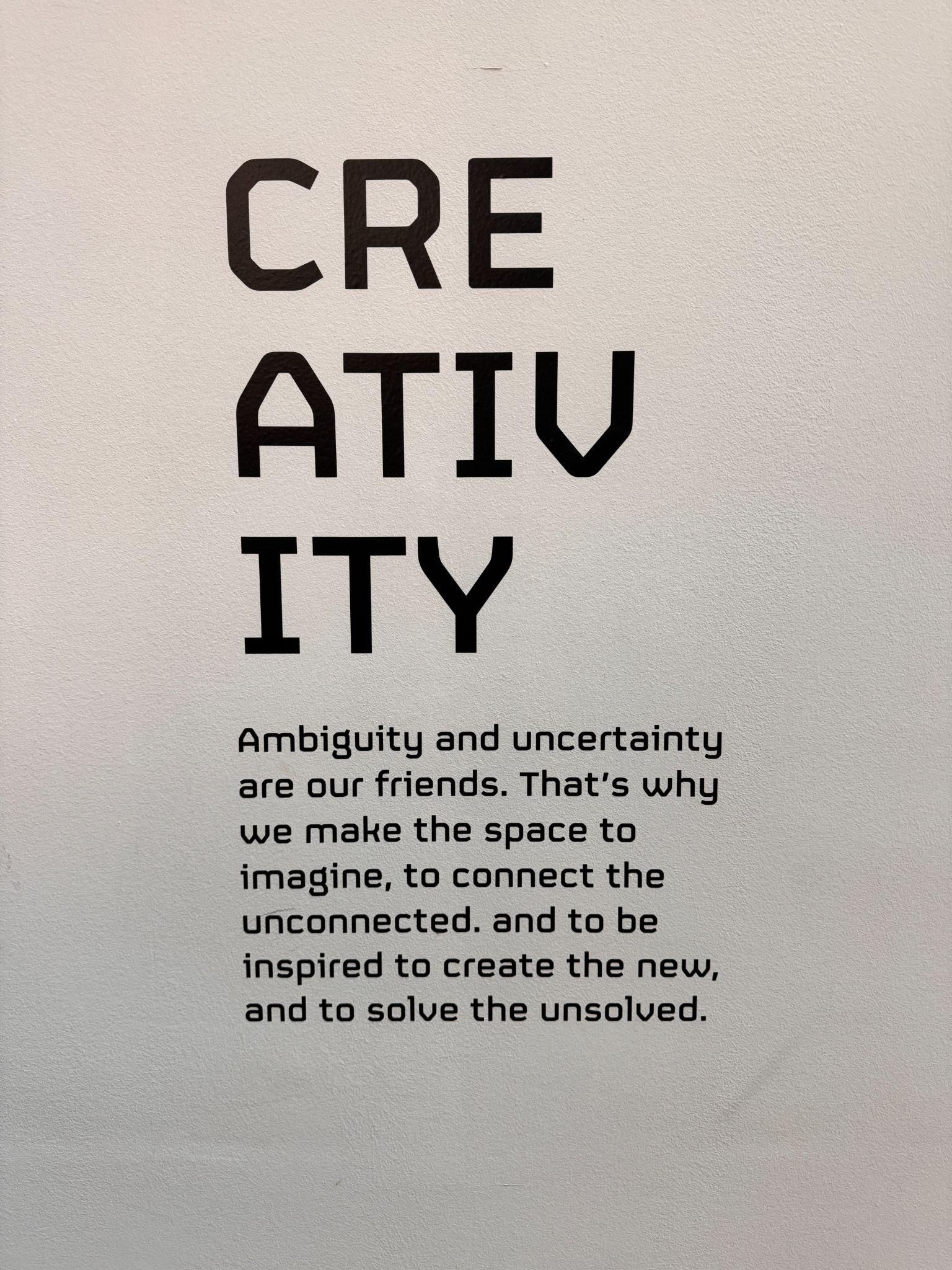 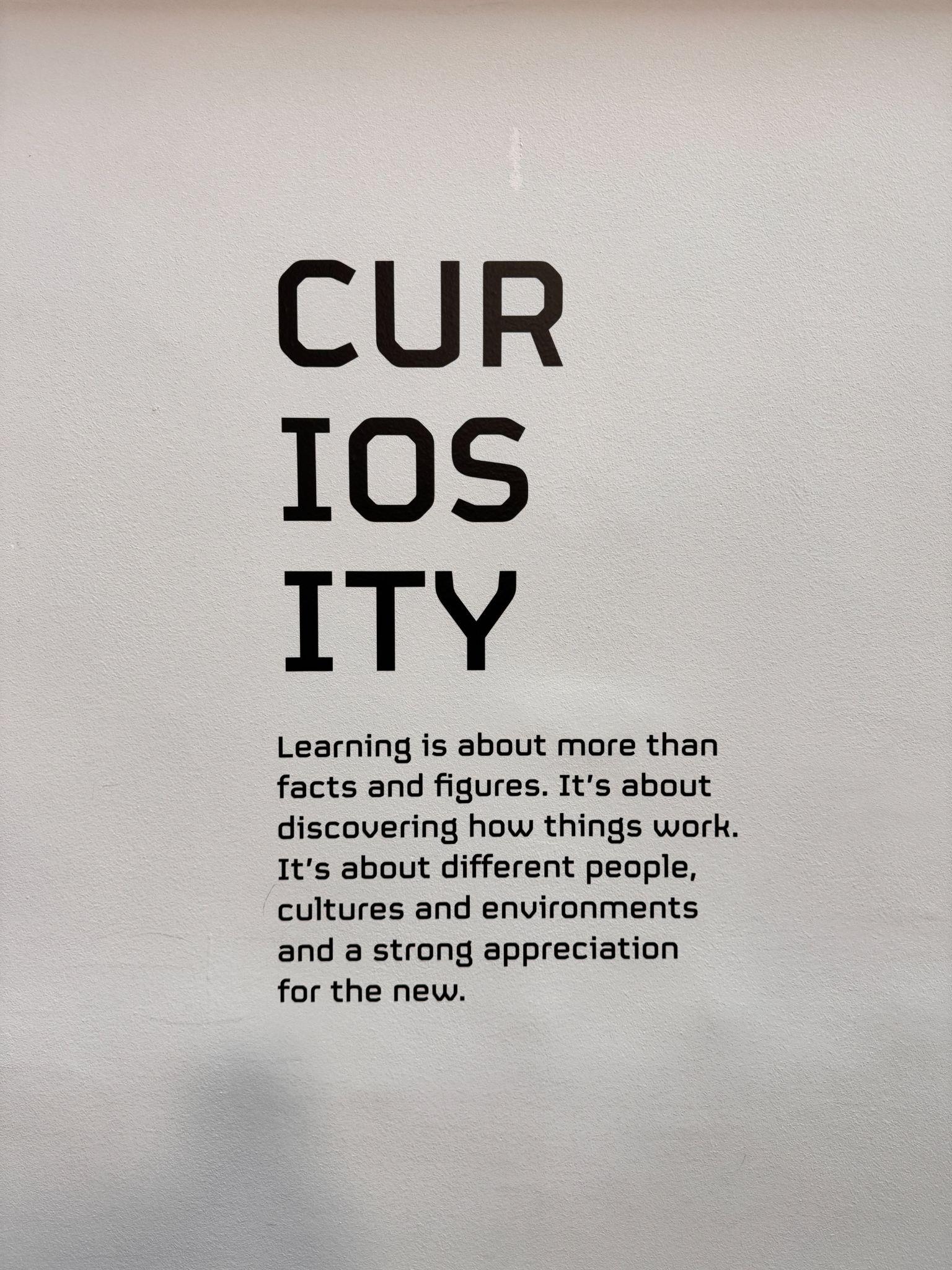 Coding in an AI age…
What was your first computer?
What was your first computer?
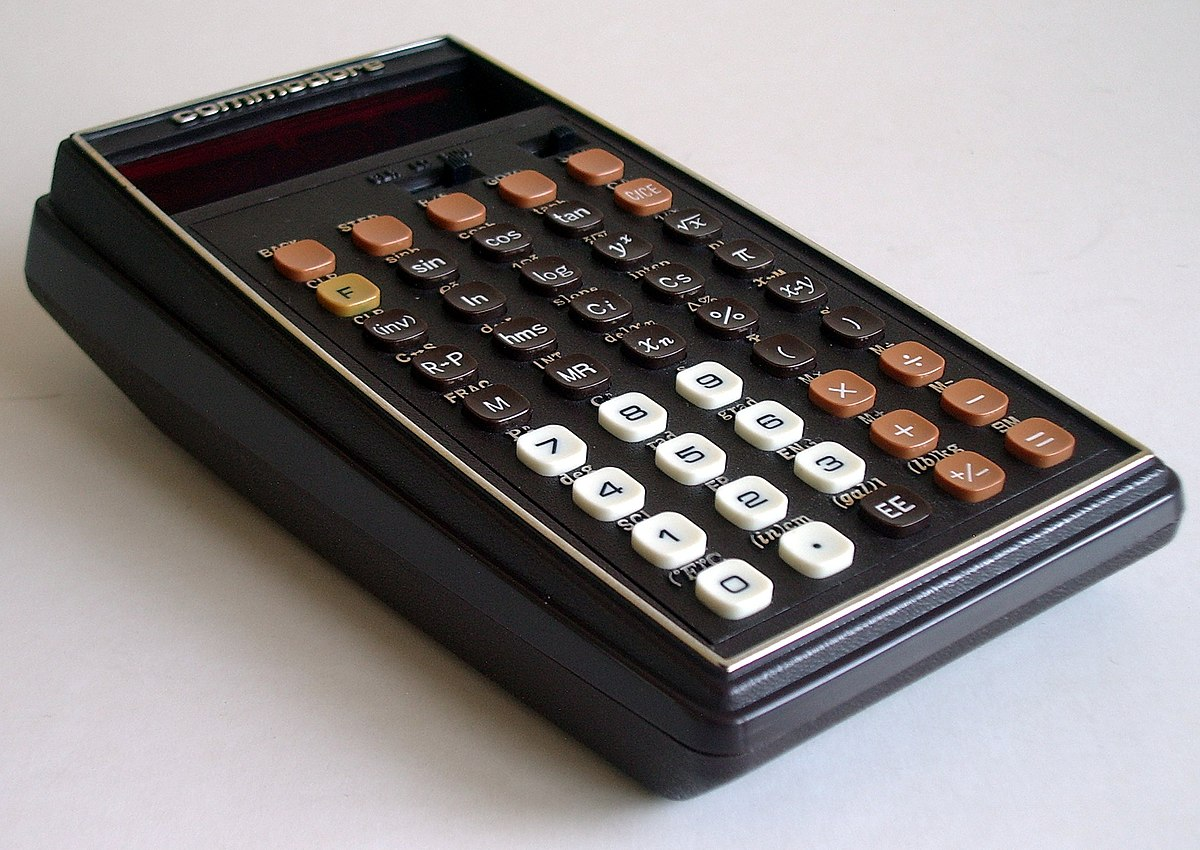 So why teach arithmetic?
Programming is obsolete?
Programming will be obsolete. I believe the conventional idea of "writing a program" is headed for extinction, and indeed, for all but very specialized applications, most software, as we know it, will be replaced by AI systems that are trained rather than programmed. In situations where one needs a "simple" program (after all, not everything should require a model of hundreds of billions of parameters running on a cluster of GPUs), those programs will, themselves, be generated by an AI rather than coded by hand.
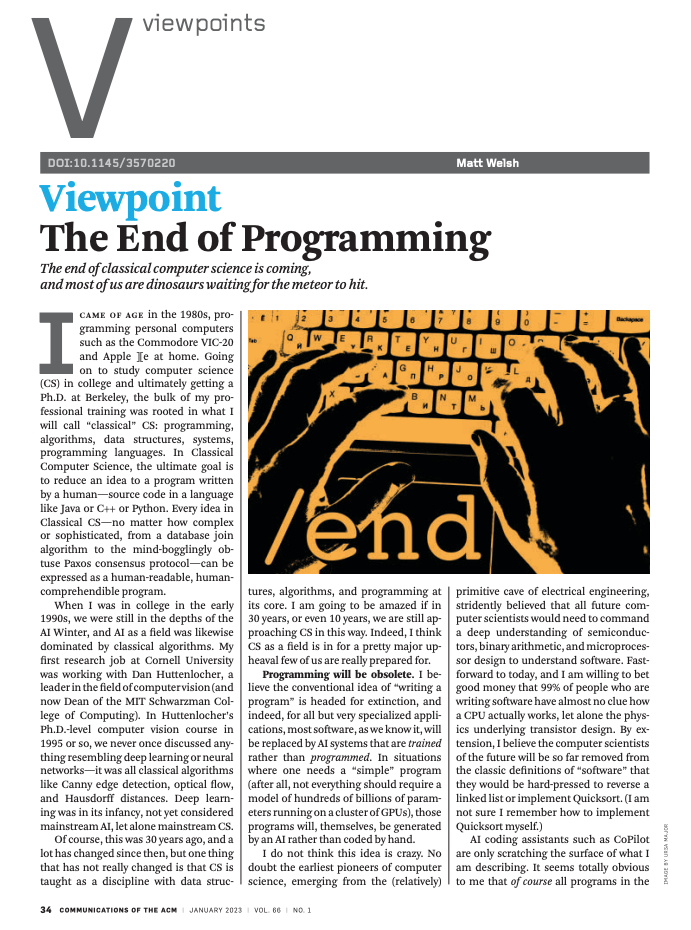 Welsh, 2023
The end of programming?
A.I. could transform computer programming from a rarefied, highly compensated occupation into a widely accessible skill that people can easily pick up and use as part of their jobs across a wide variety of fields. This won’t necessarily be terrible for computer programmers — the world will still need people with advanced coding skills — but it will be great for the rest of us.
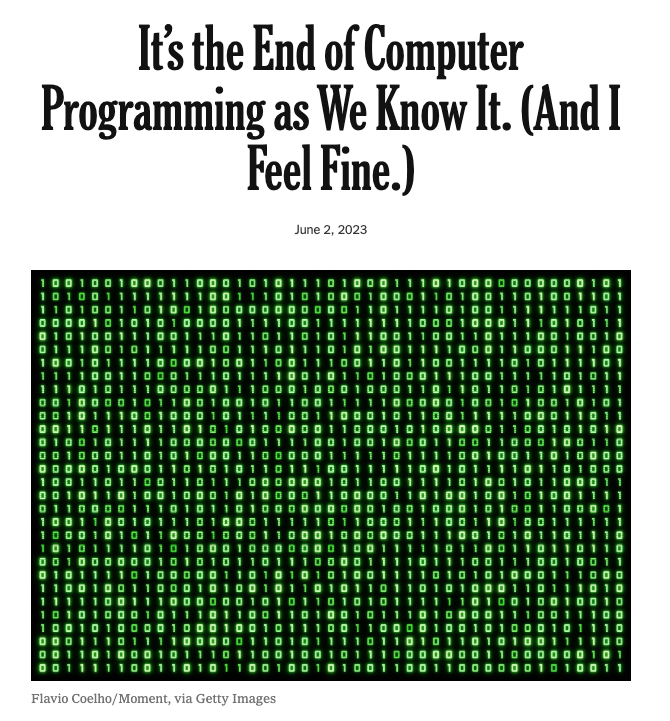 Manjoo, 2023
Post-scarcity jobs?
We are entering a post-scarcity world in some areas. 
You have to be able to read and / or code well enough to put the AI generated pieces together. 
There are likely to be other jobs that are very human focused.
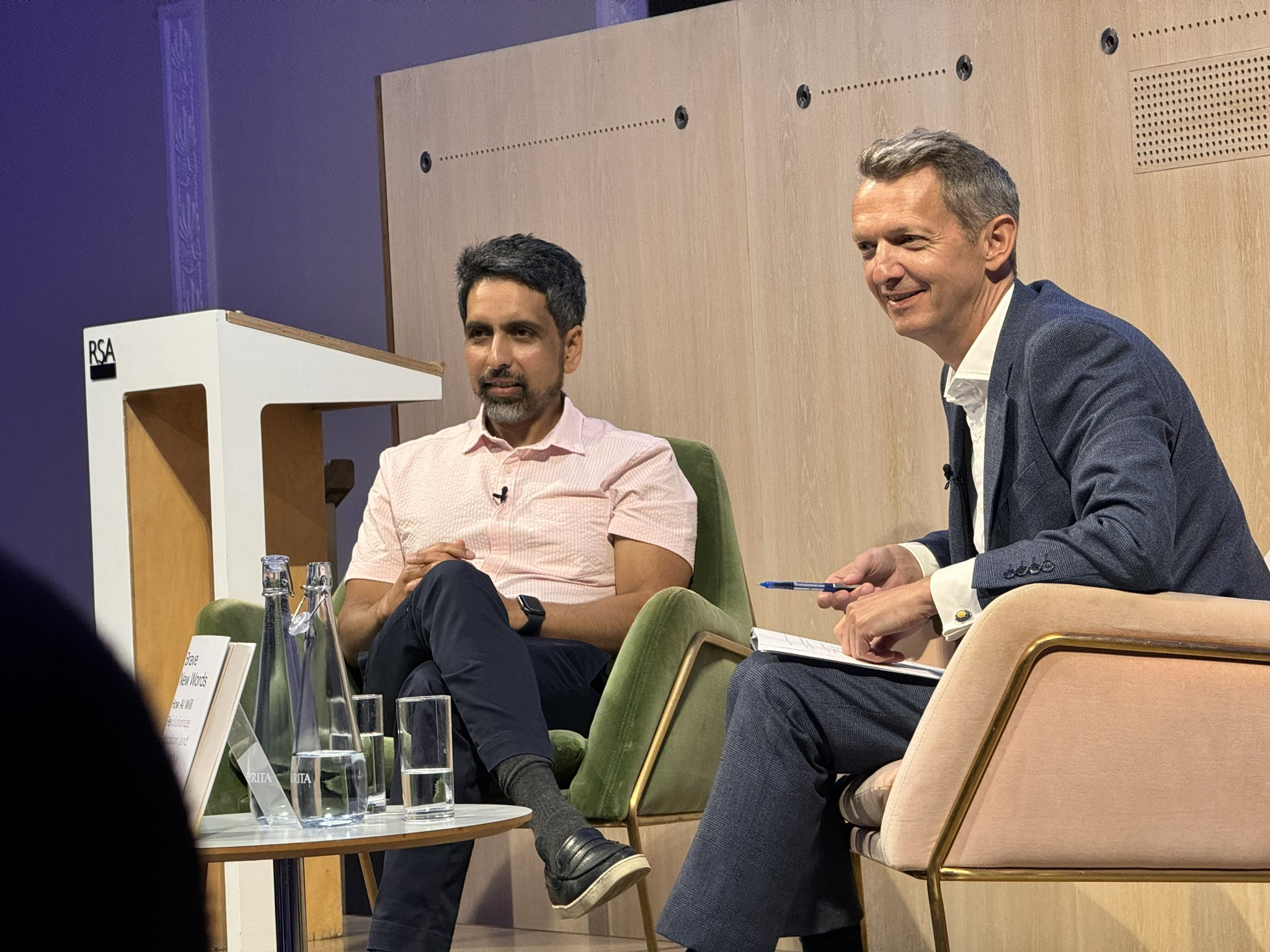 Khan, 24/6/24
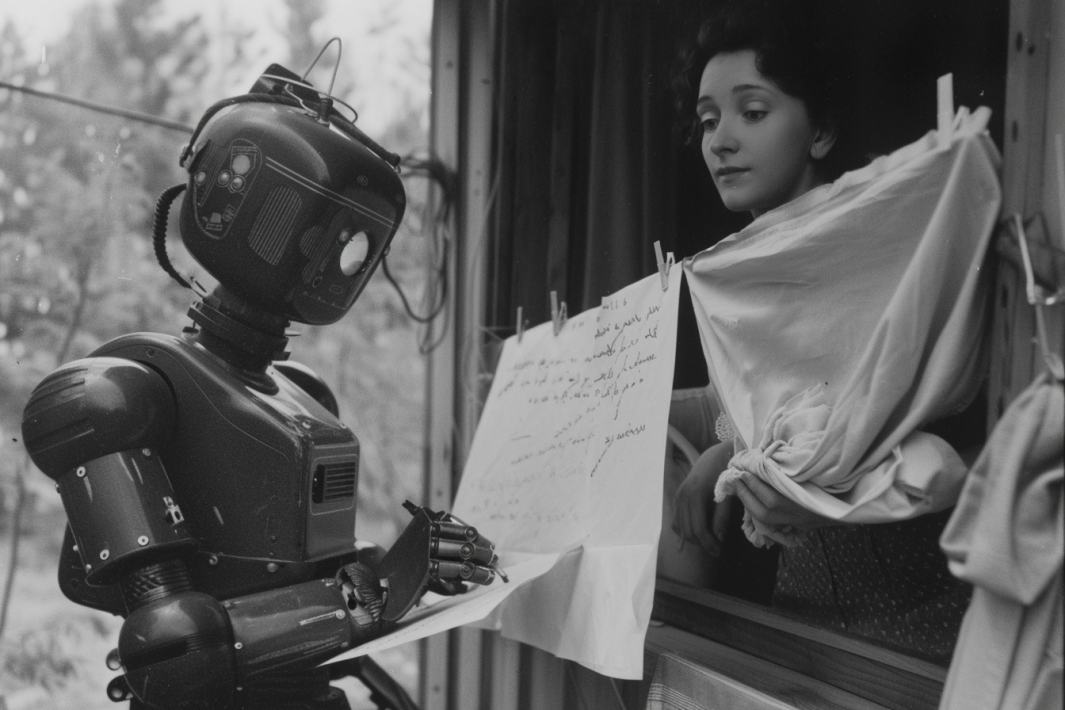 Humans doing the hard jobs on minimum wage while the robots write poetry and paint is not the future I wanted
Sharro, 2023
The Imitation Game
I believe that in about fifty years’ time it will be possible to programme computers, with a storage capacity of about 109, to make them play the imitation game so well that an average interrogator will not have more than 70 per cent, chance of making the right identification after five minutes of questioning.
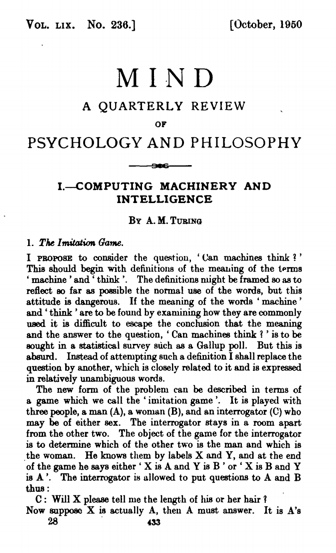 Turing, 1950
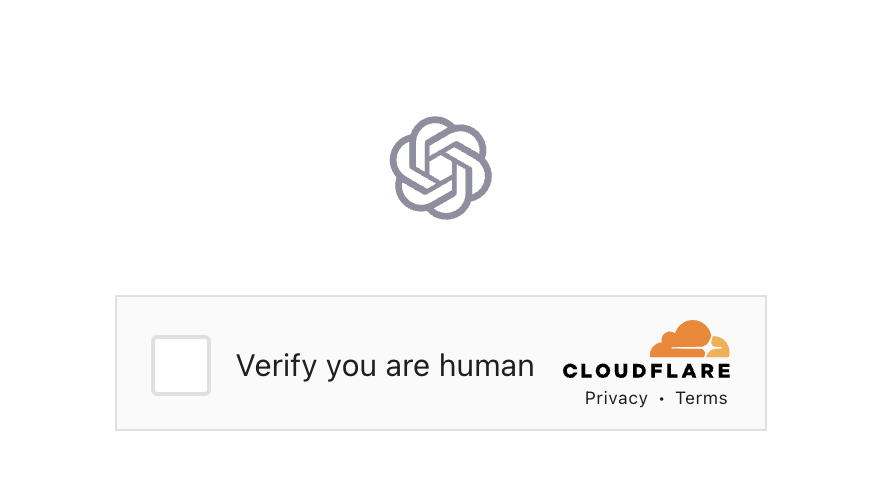 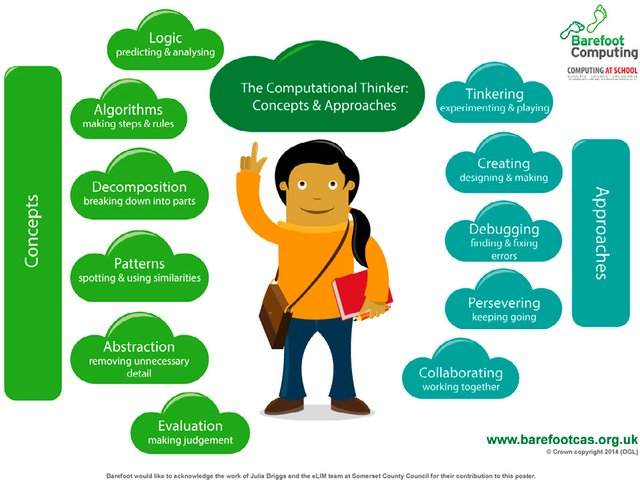 Computing
A high-quality computing education equips pupils to use computational thinking and creativity to understand and change the world.
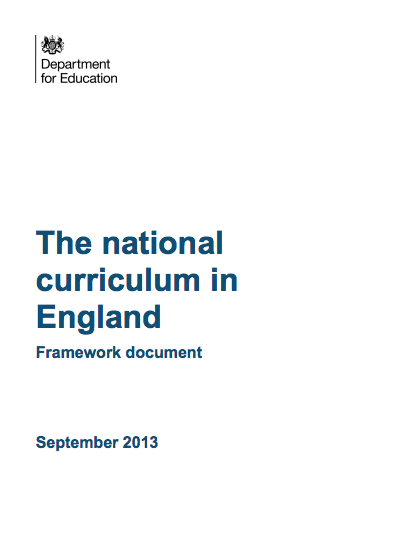 DfE, 2013 cf Marx, 1845
Beauty or utility?
If you want a golden rule that will fit everybody, this is it: 
Have nothing in your houses that you do not know to be useful, or believe to be beautiful.
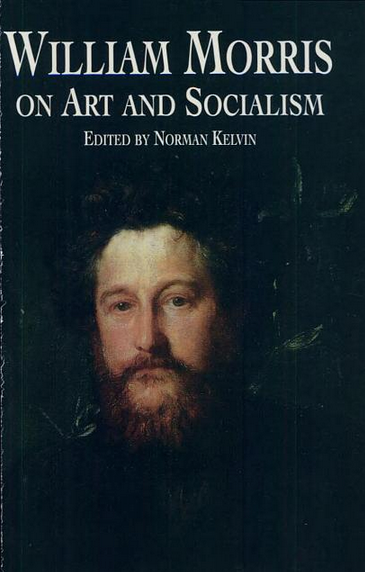 Morris, 1880
Morris, 1880
The best bits…
TS4 Plan and teach well structured lessons
“promote a love of learning and children’s intellectual curiosity”
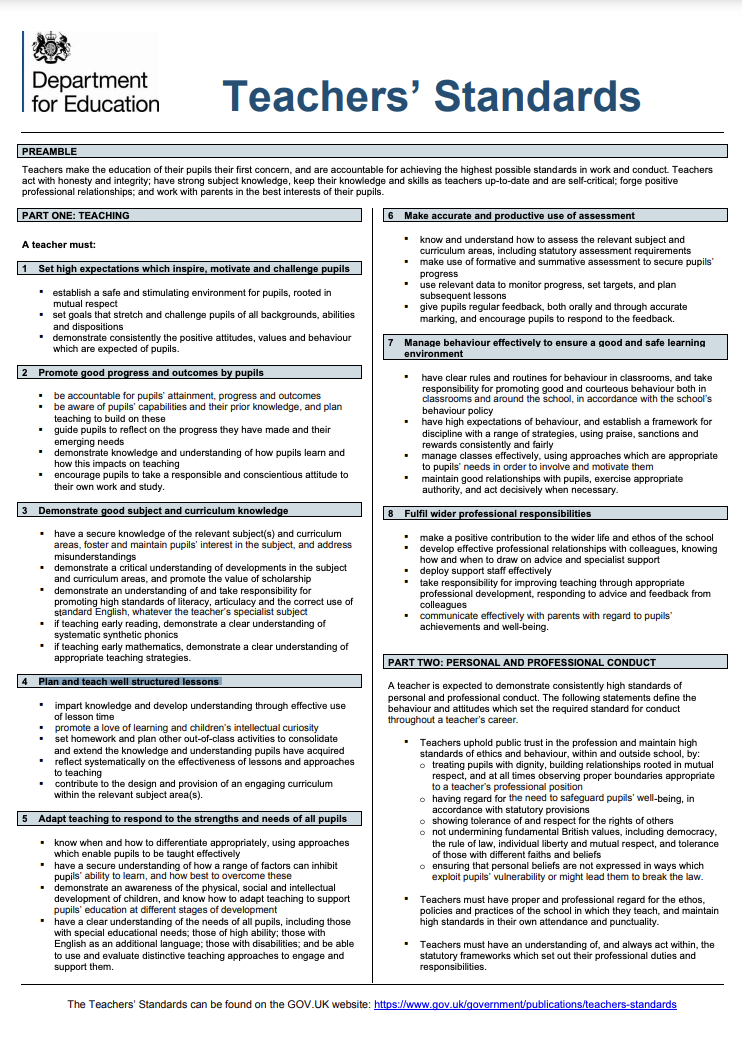 Child centred?
“At the heart of the educational process lies the child.”
“One of the main educational tasks of the primary school is to build on and strengthen children's intrinsic interest in learning and lead them to learn for themselves.”
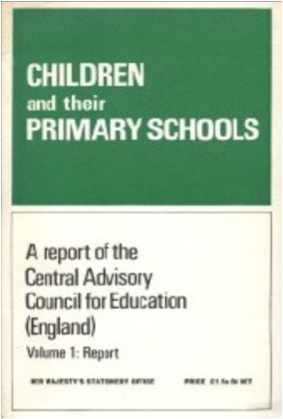 Plowden, 1967
Plowden, 1967
What questions have your pupils asked you?
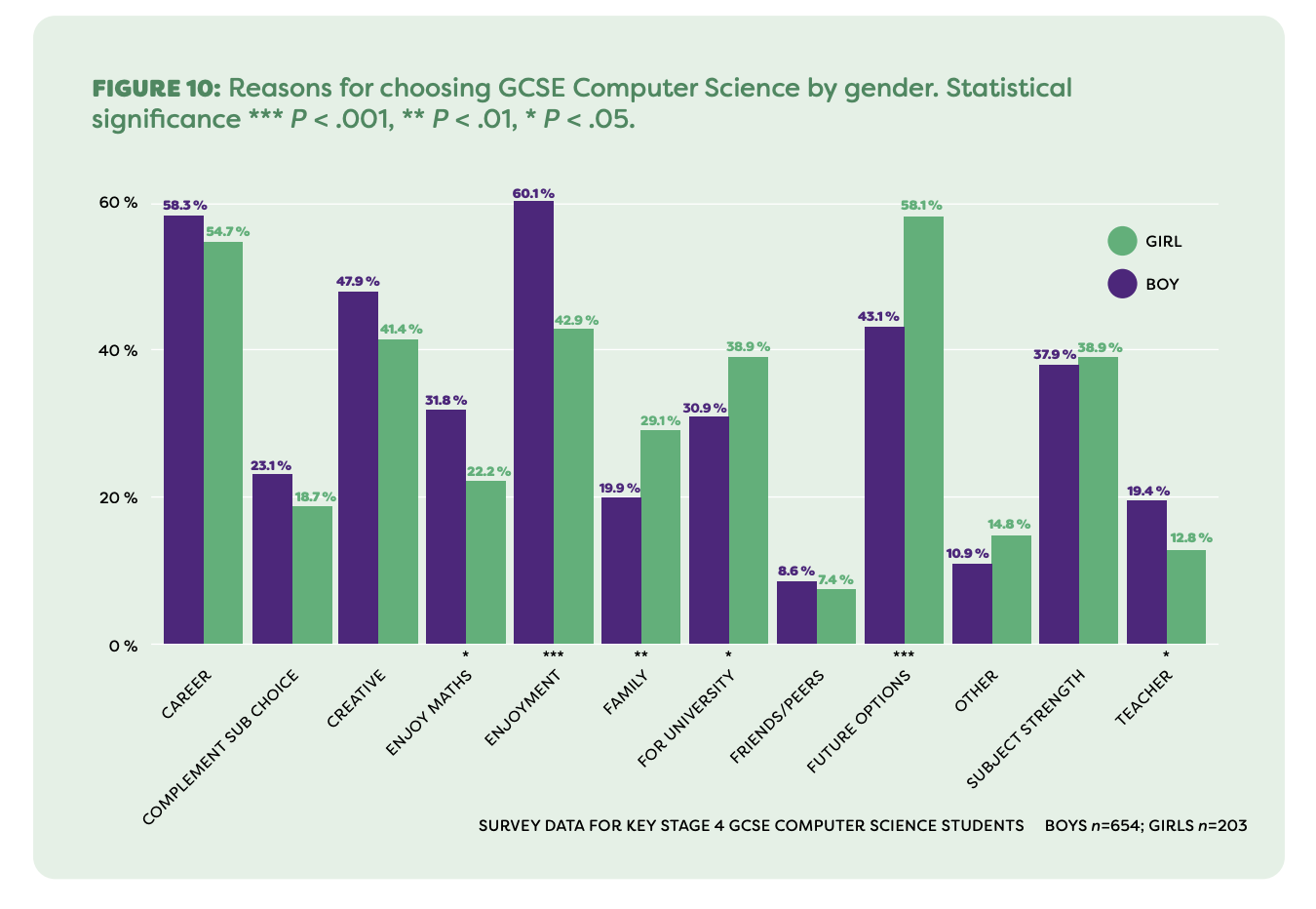 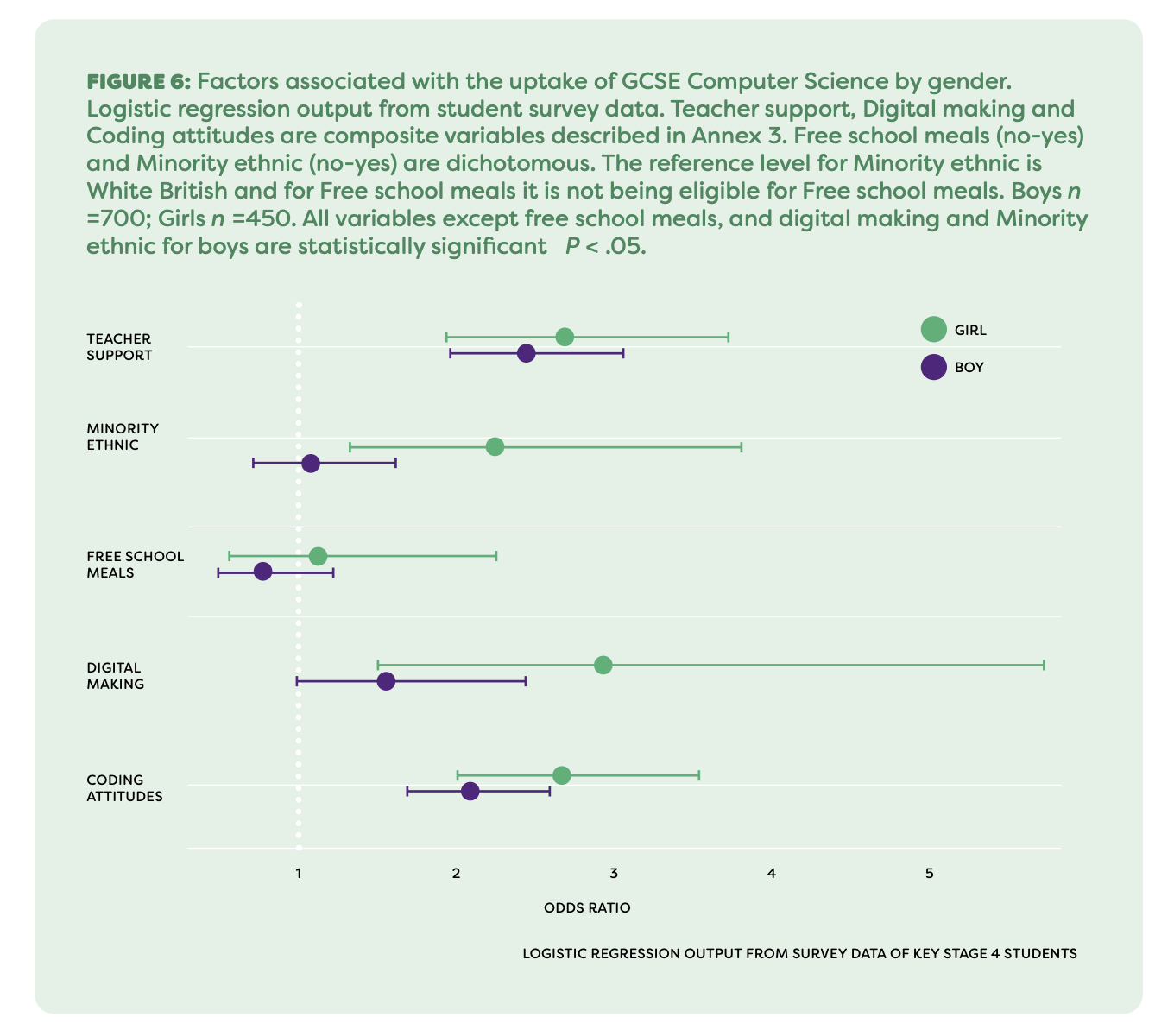 My daughter’s view…
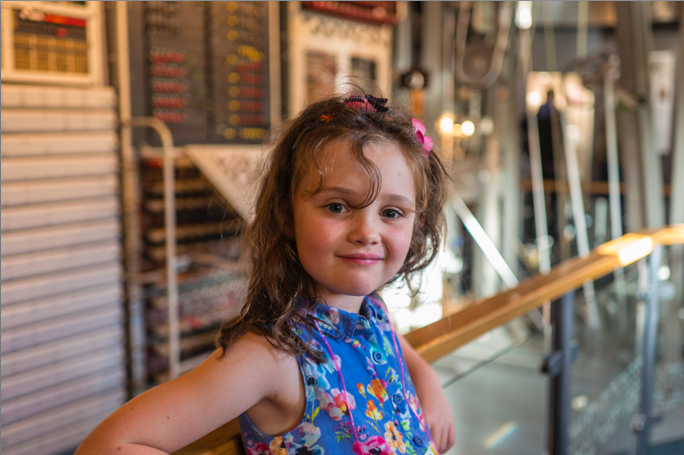 “We’re interested in what we can do with computers. 
The boys are interested in what computers can do.”
Berry, S. (2024)
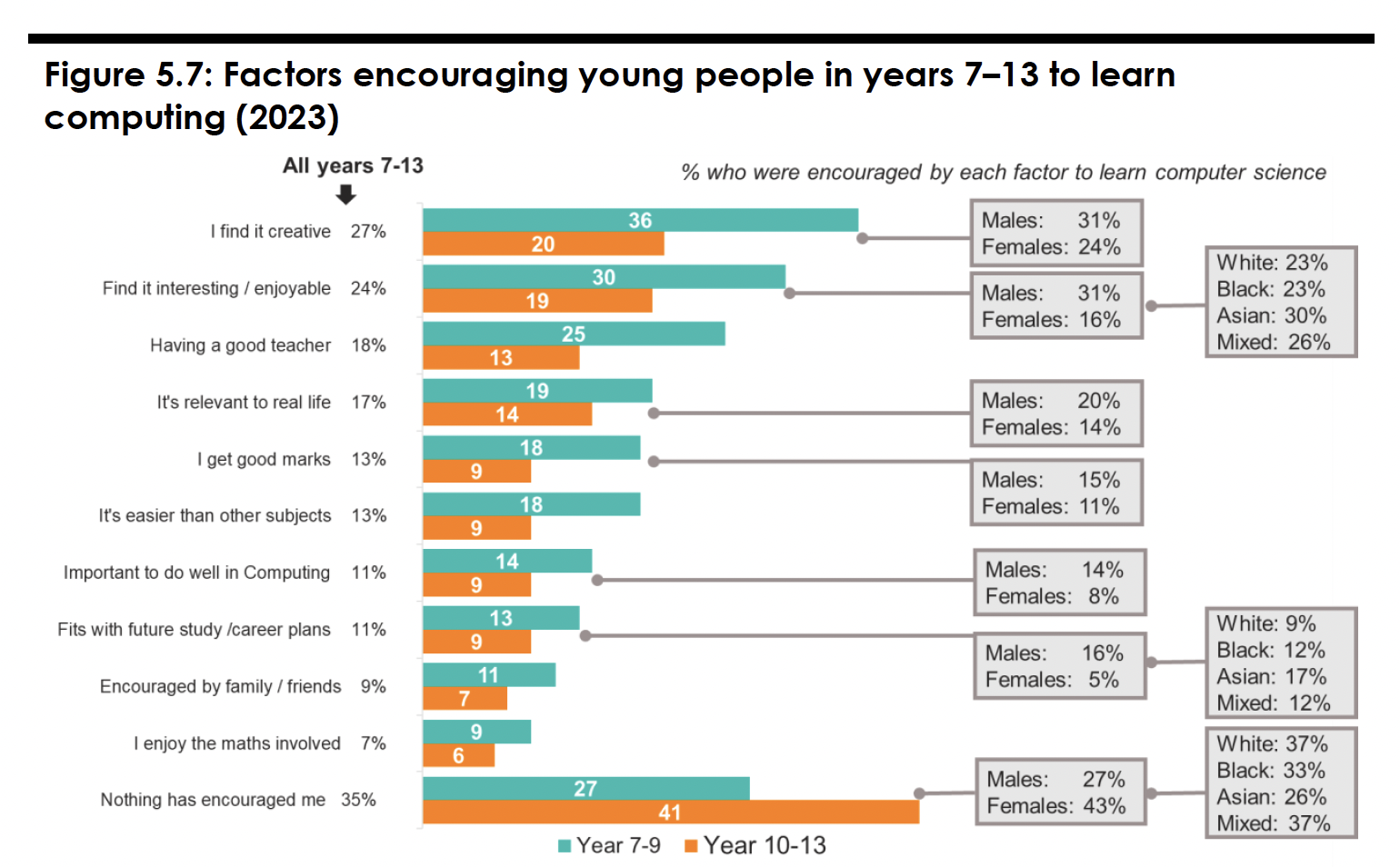 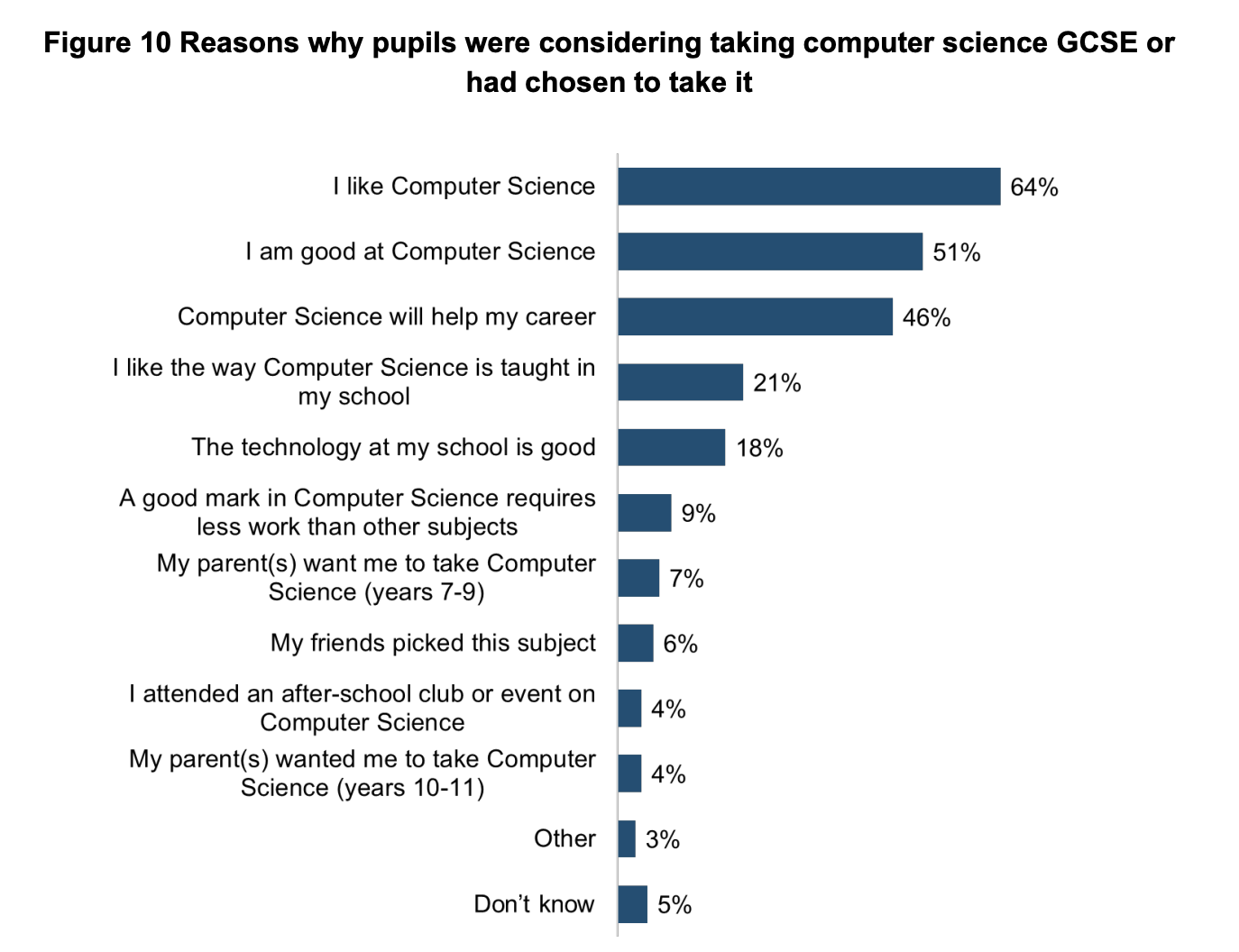 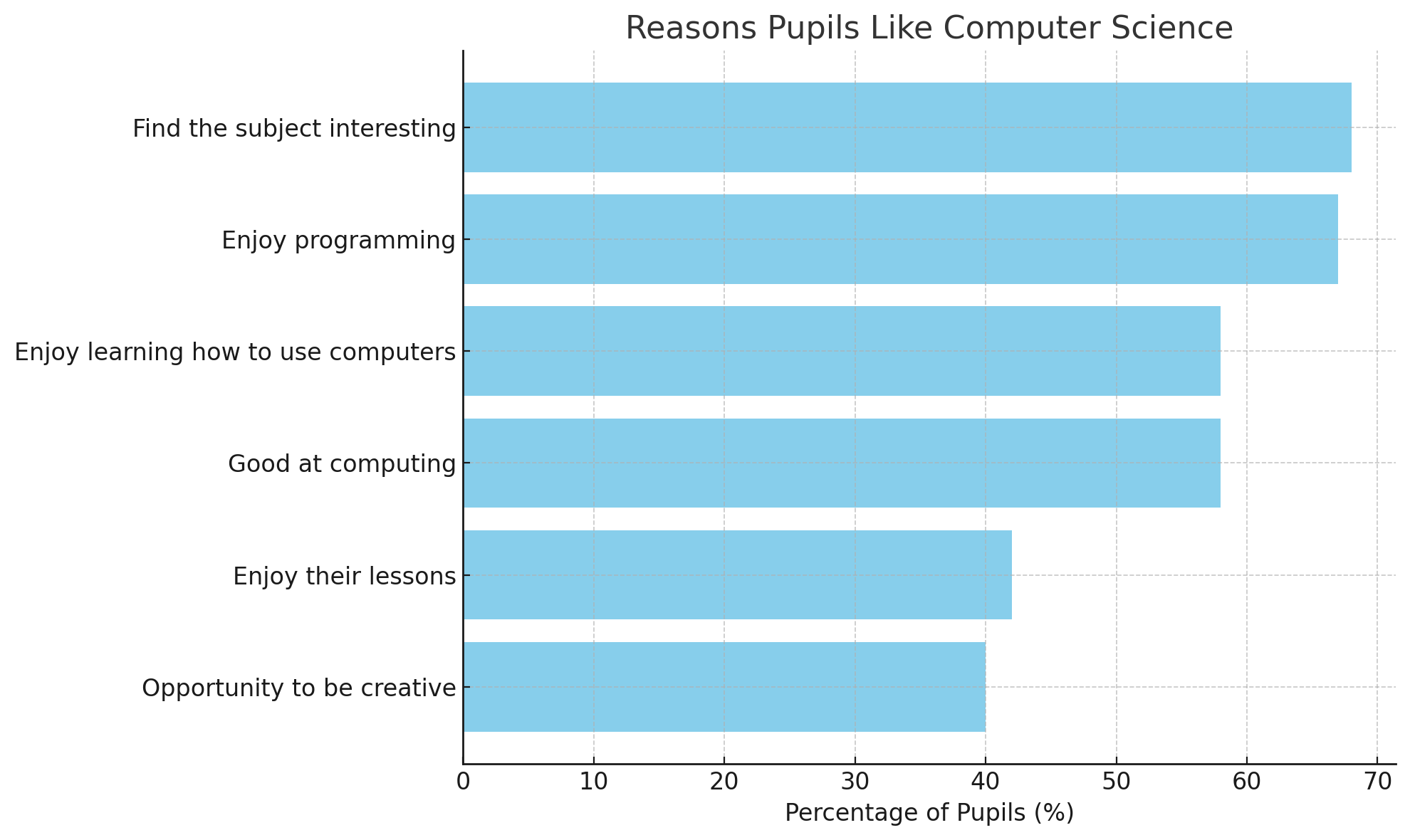 Gove at BETT
Instead of children bored out of their minds being taught how to use Word and Excel by bored teachers, we could have 11 year-olds able to write simple 2D computer animations using an MIT tool called Scratch. By 16, they could have an understanding of formal logic previously covered only in University courses and be writing their own Apps for smartphones.
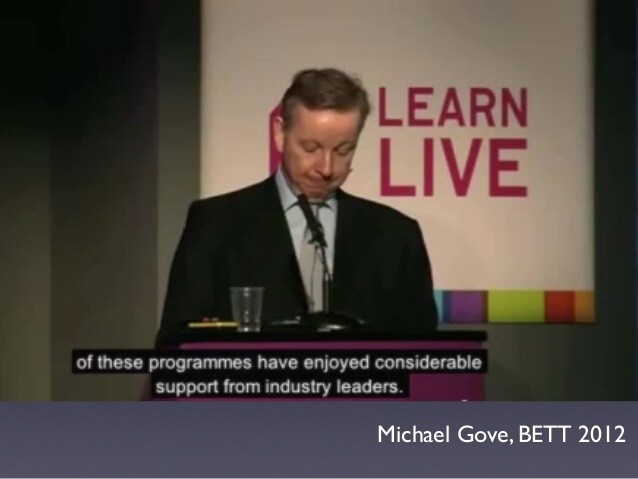 Gove, 2012
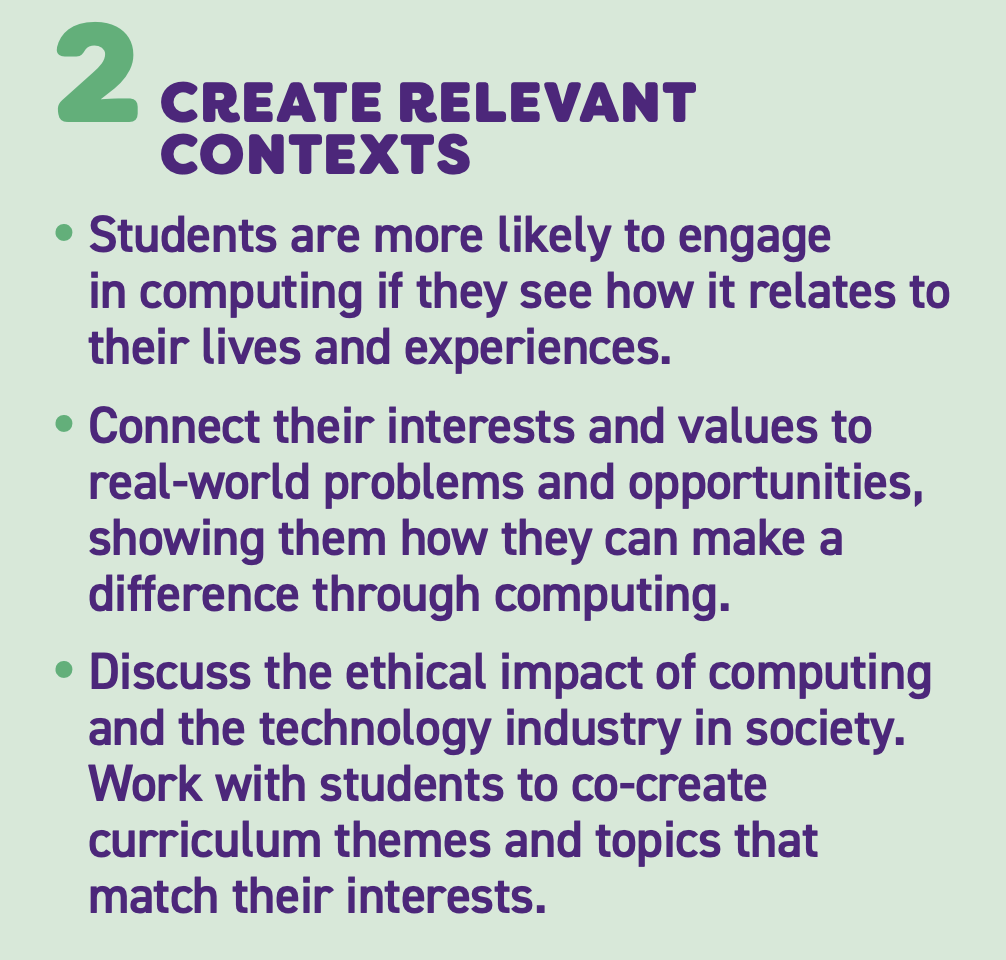 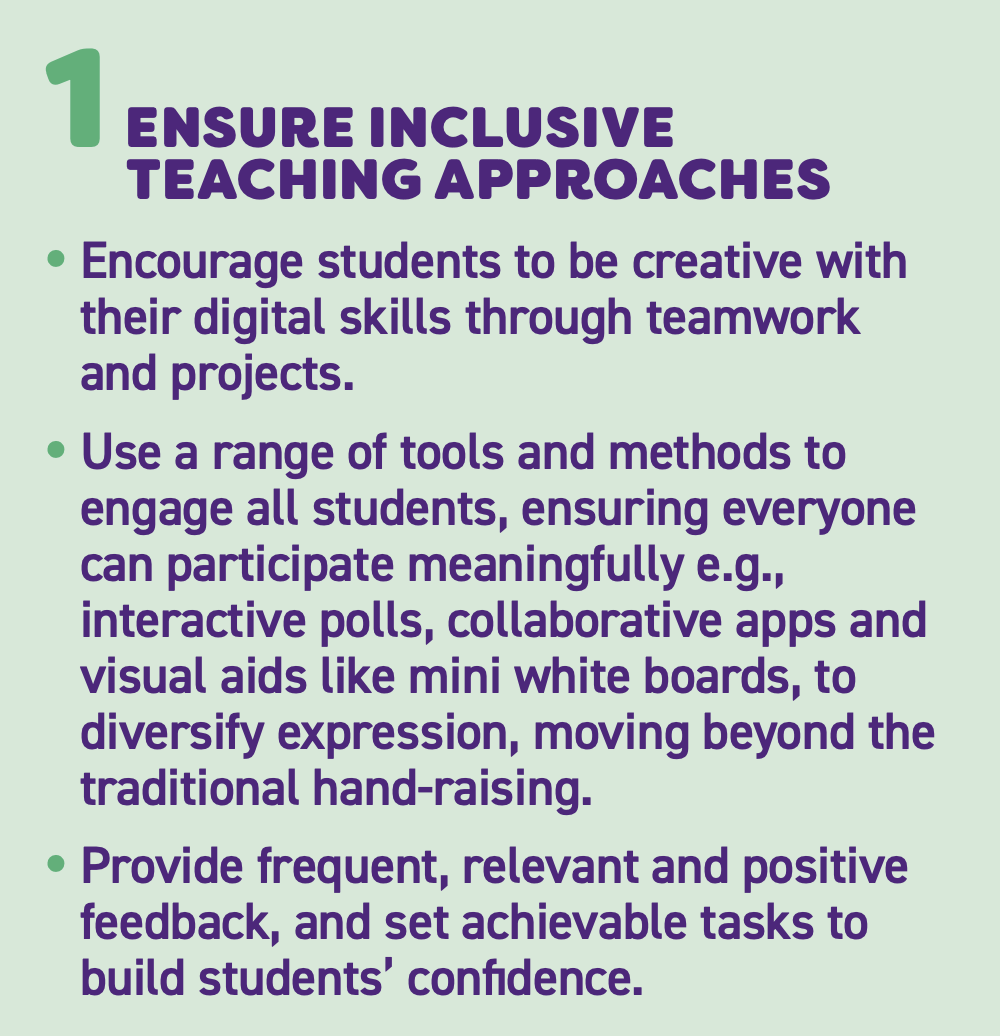 Active learning
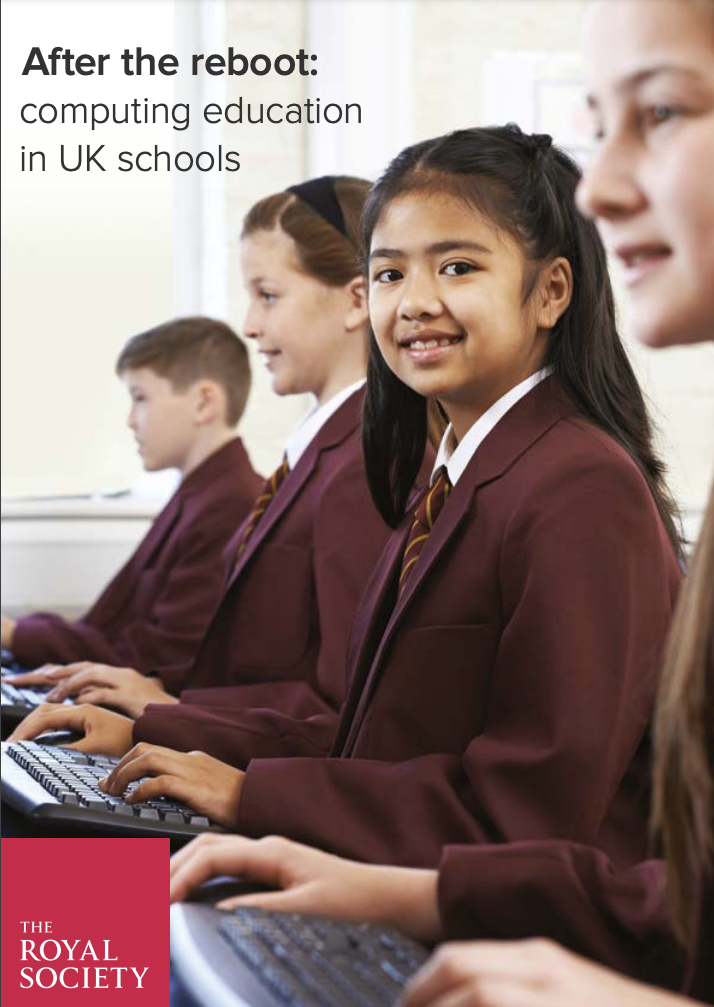 Evidence indicates that learning computing in an active environment benefits pupils beyond the impact on their formal attainment; for example, it can help create an inclusive learning environment that encourages the participation of a more diverse group of pupils in computing.
Royal Society, 2017
Why coding matters
Coding is not the message of the new computing curriculum: it is its medium. Coding is the labwork of computer science: it motivates, illuminates, and brings to life the dry bones of theory. Without programming, computer science would be a dry, theoretical husk of a subject.
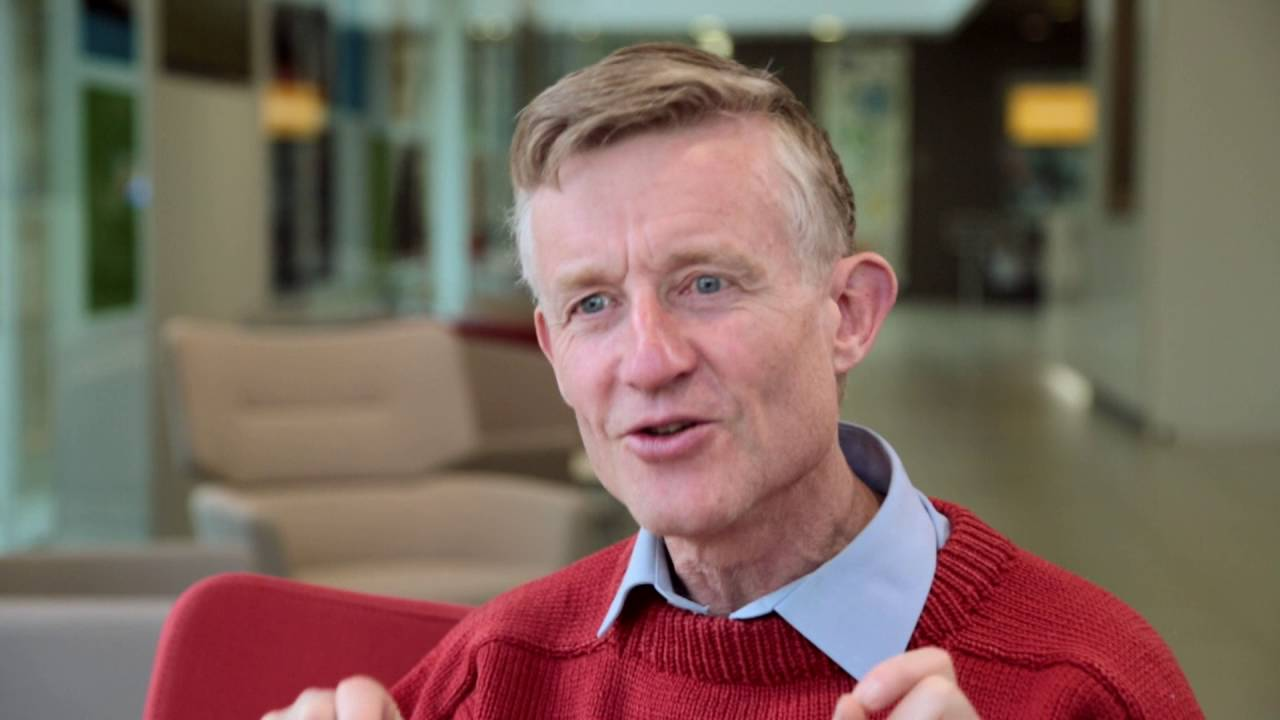 Peyton Jones 2019
[Speaker Notes: Coding is not the message of the new computing curriculum: it is its medium. Coding is the labwork of computer science: it motivates, illuminates, and brings to life the dry bones of theory. Without programming, computer science would be a dry, theoretical husk of a subject.]
Make something in the world to make something in your head
When you make something in the world, it becomes an external representation of ideas in your head. It enables you to play with your ideas and to gain a better understanding of the possibilities and limitations of your ideas. By giving an external form and shape to your ideas, you also provide opportunities for other people to play with your ideas and give suggestions on your ideas.
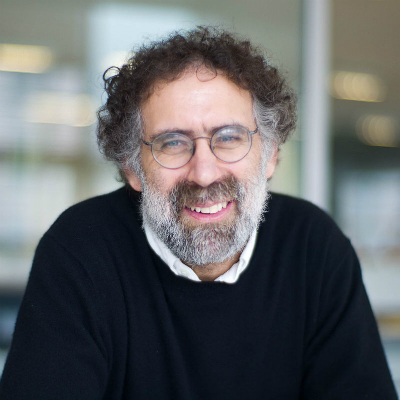 Resnick
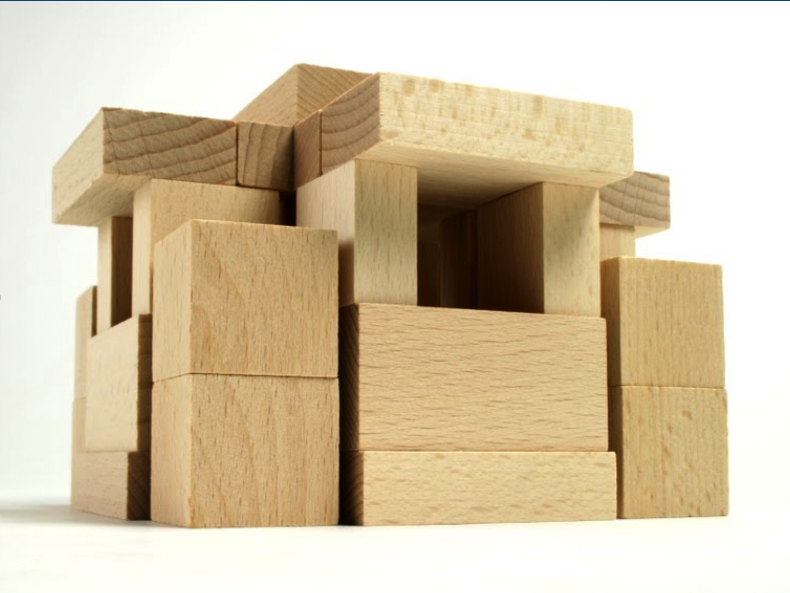 Computing
A high-quality computing education equips pupils to use computational thinking and creativity to understand and change the world.
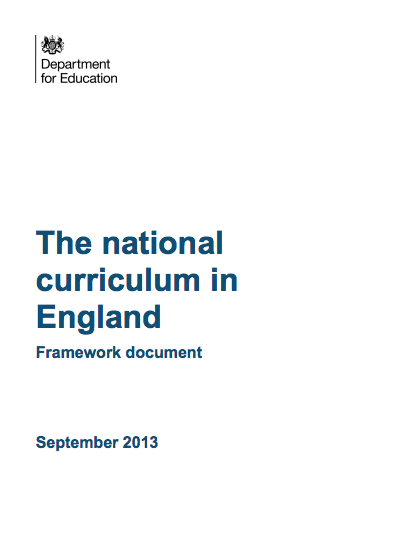 DfE, 2013
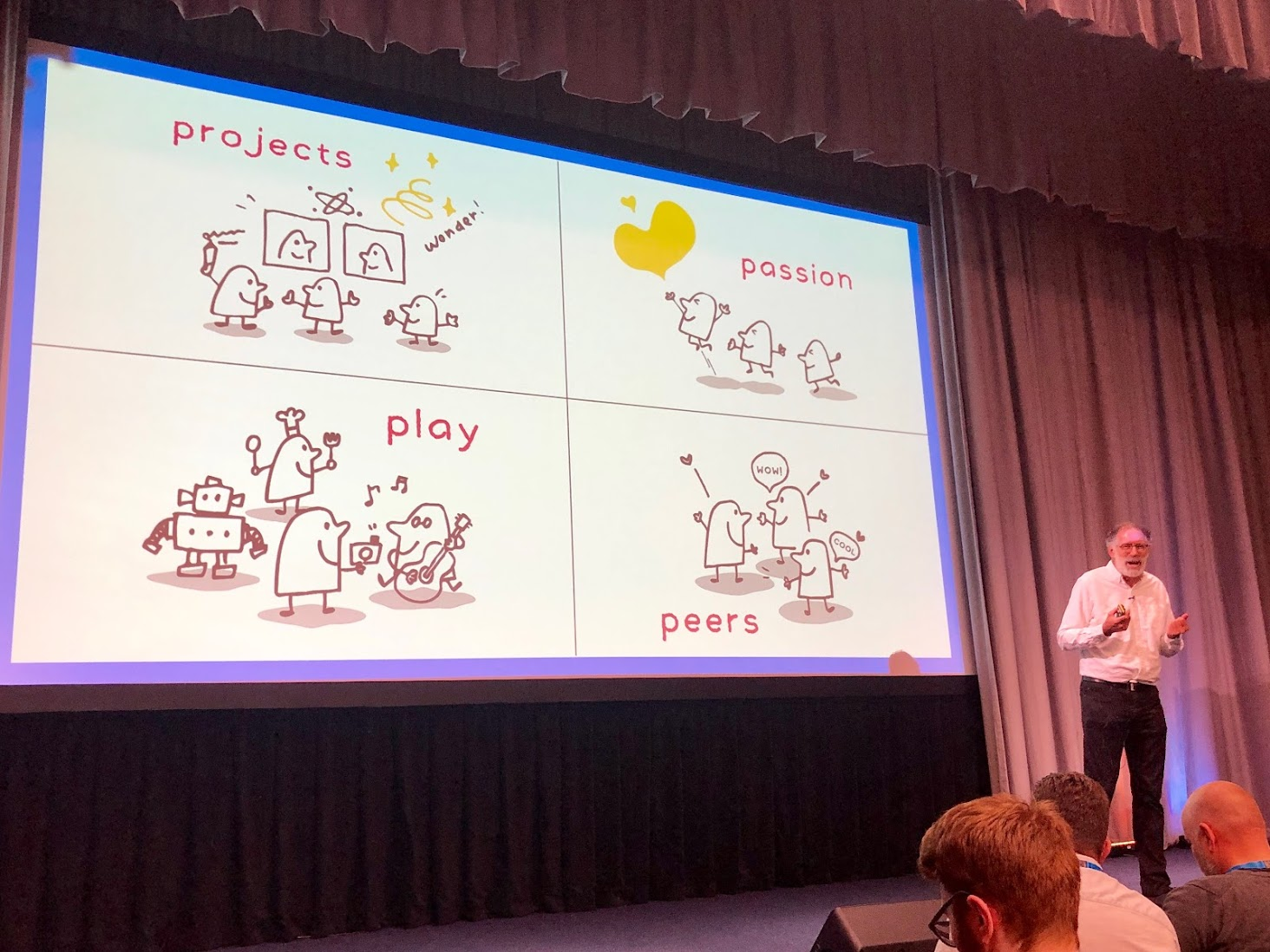 Embroidery…
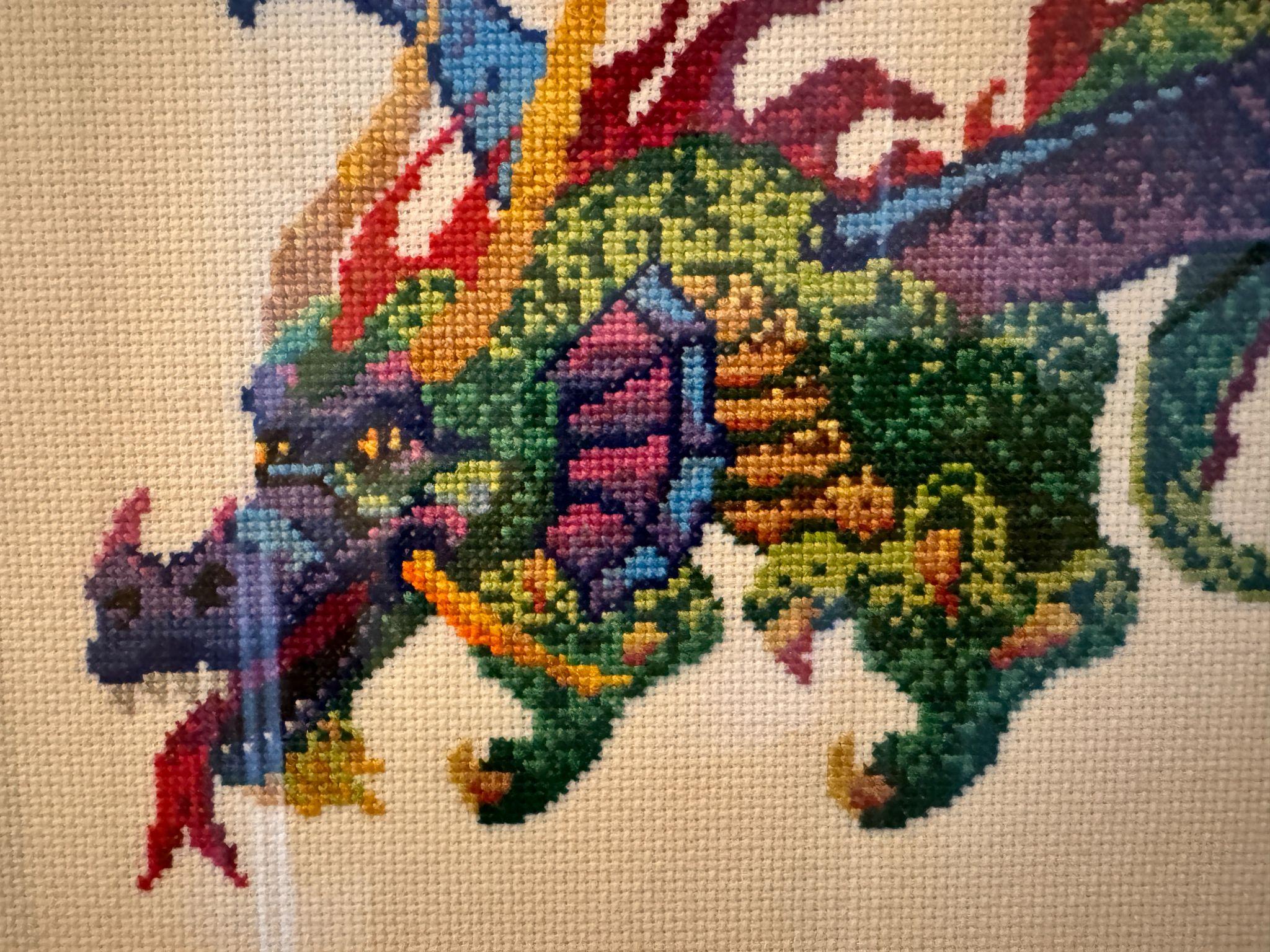 Embroidery
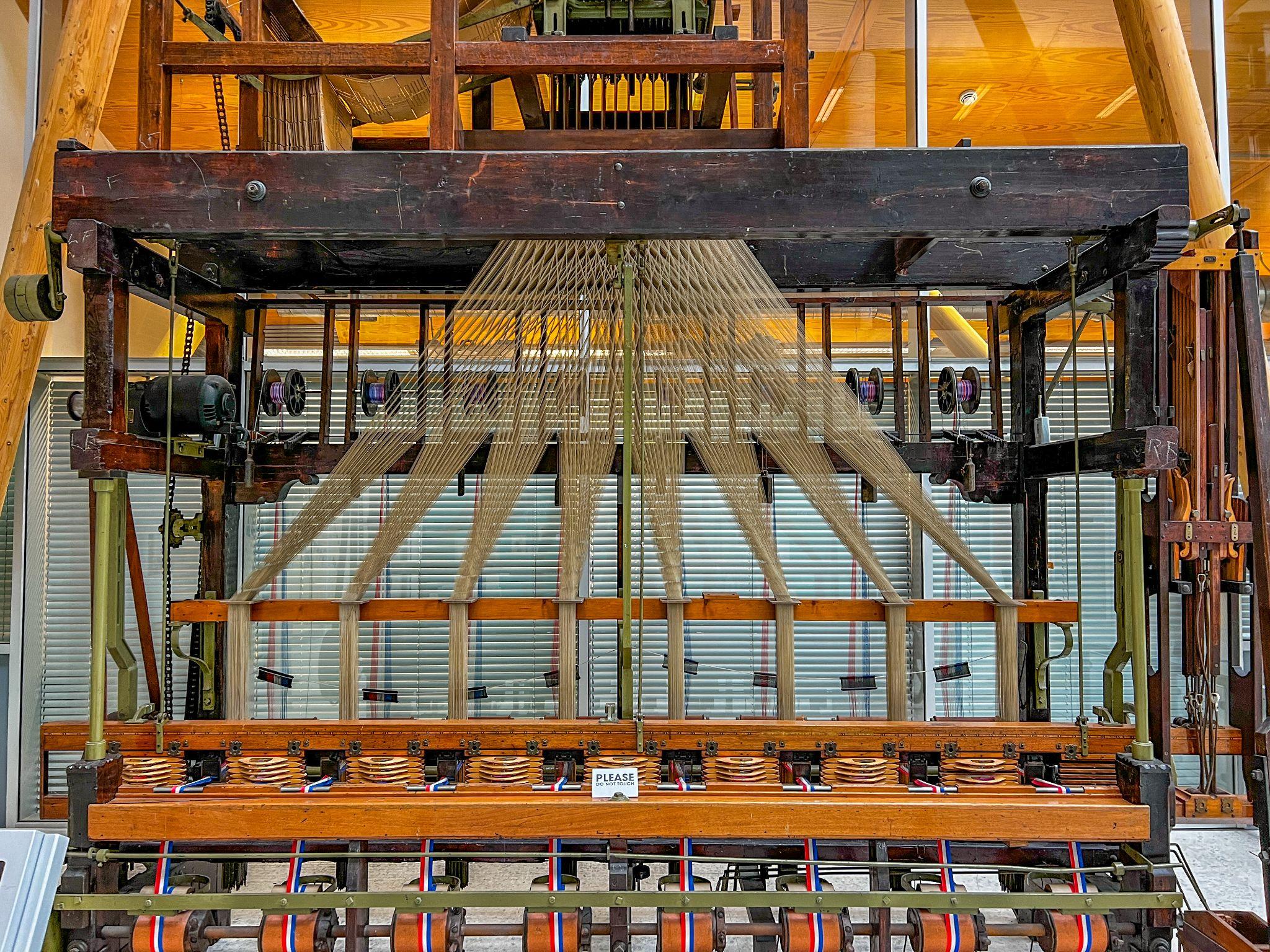 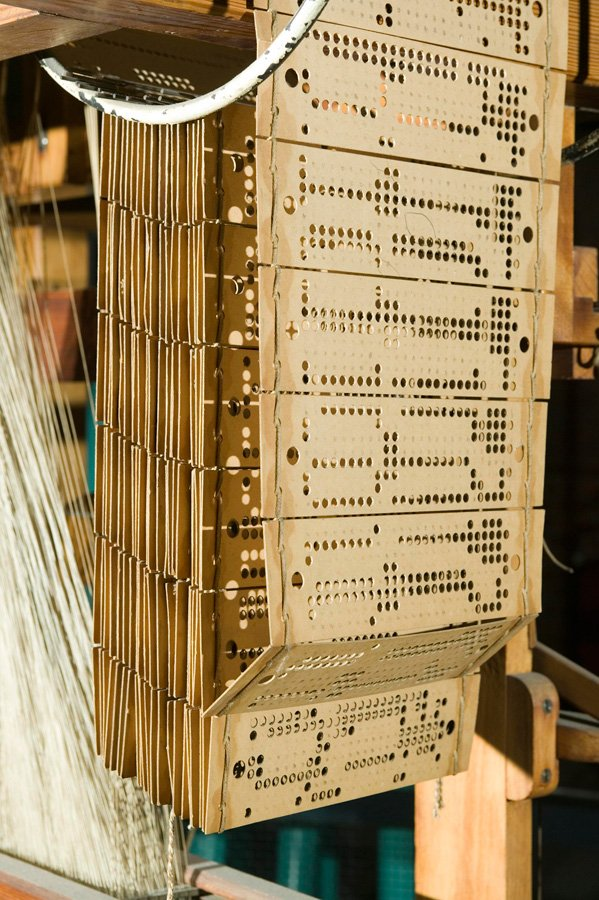 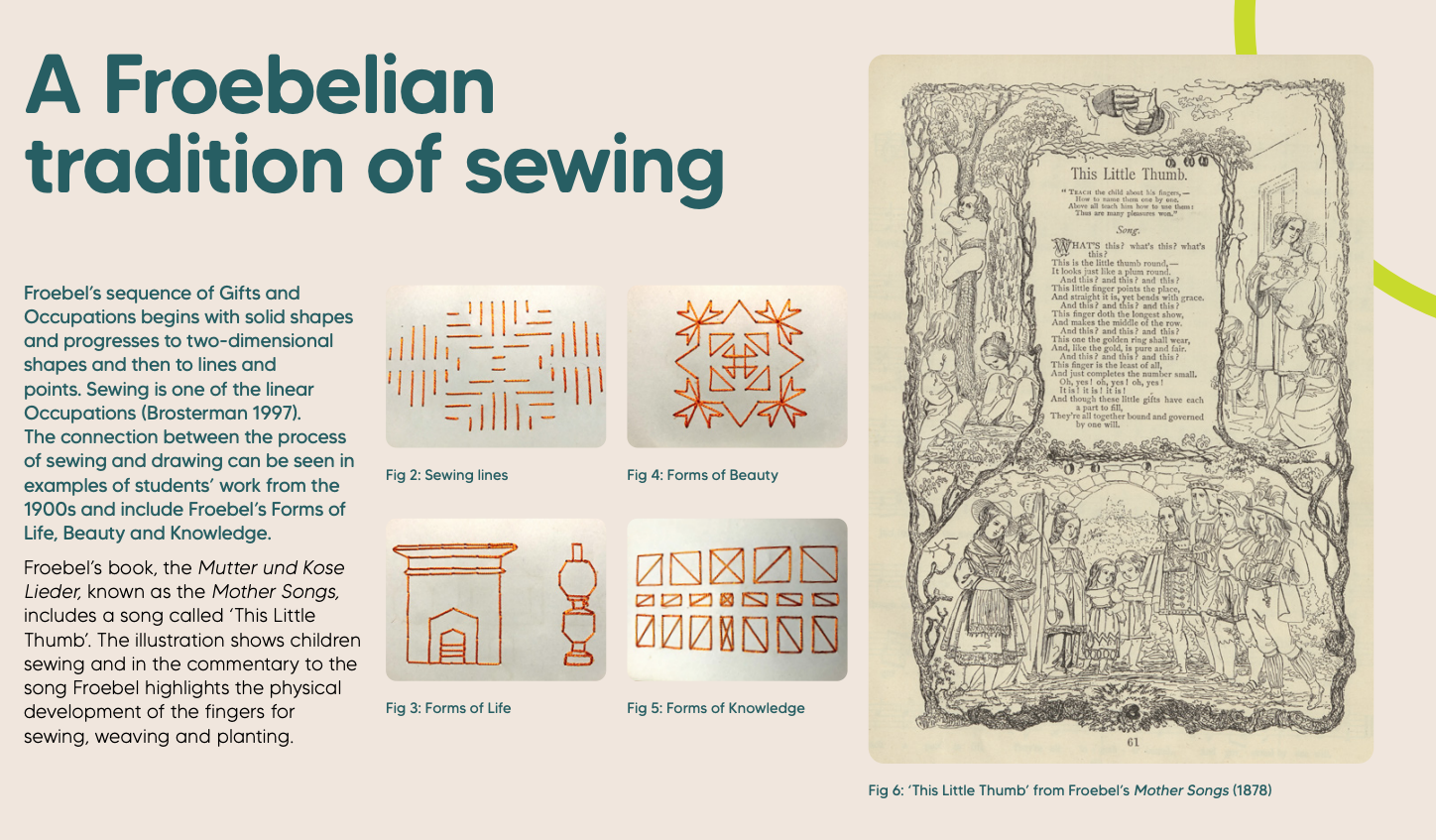 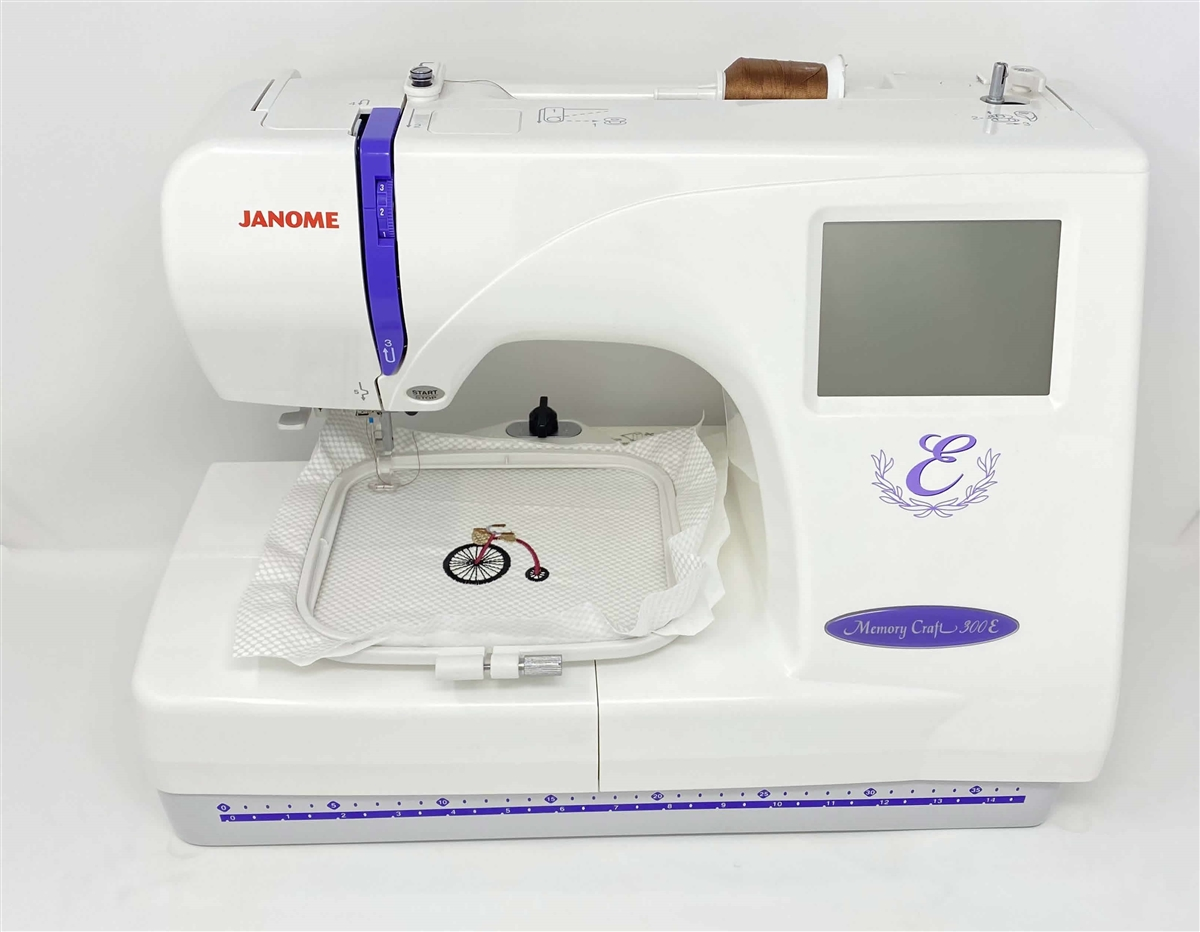 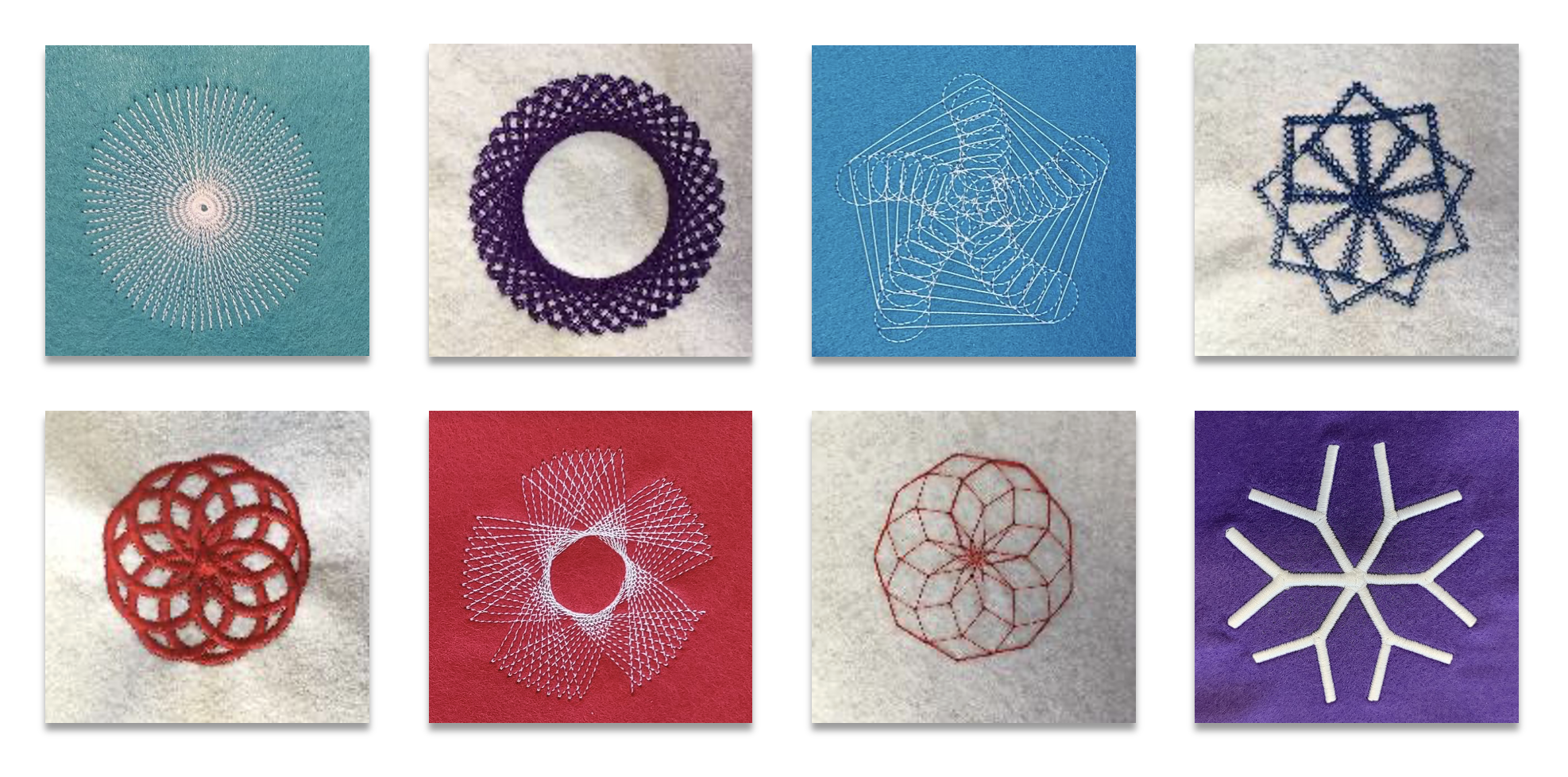 University of Warwick
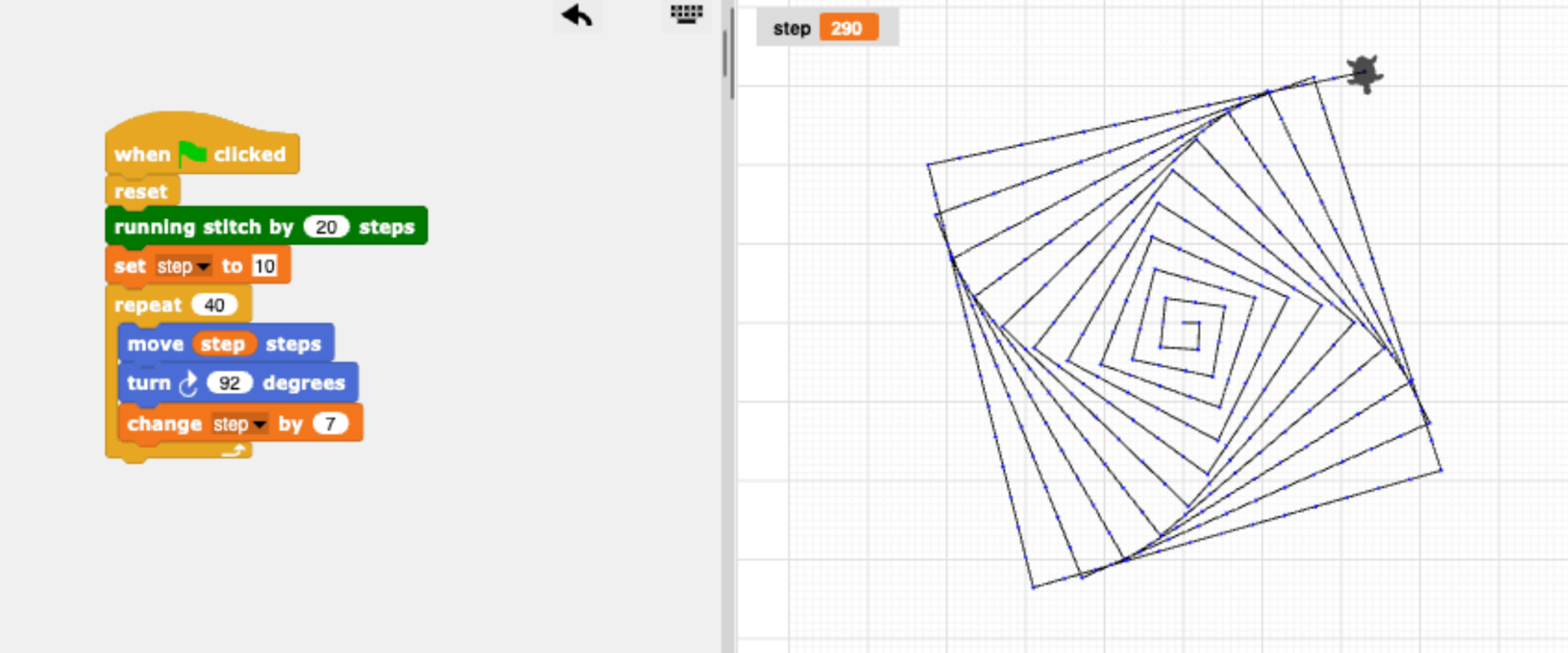 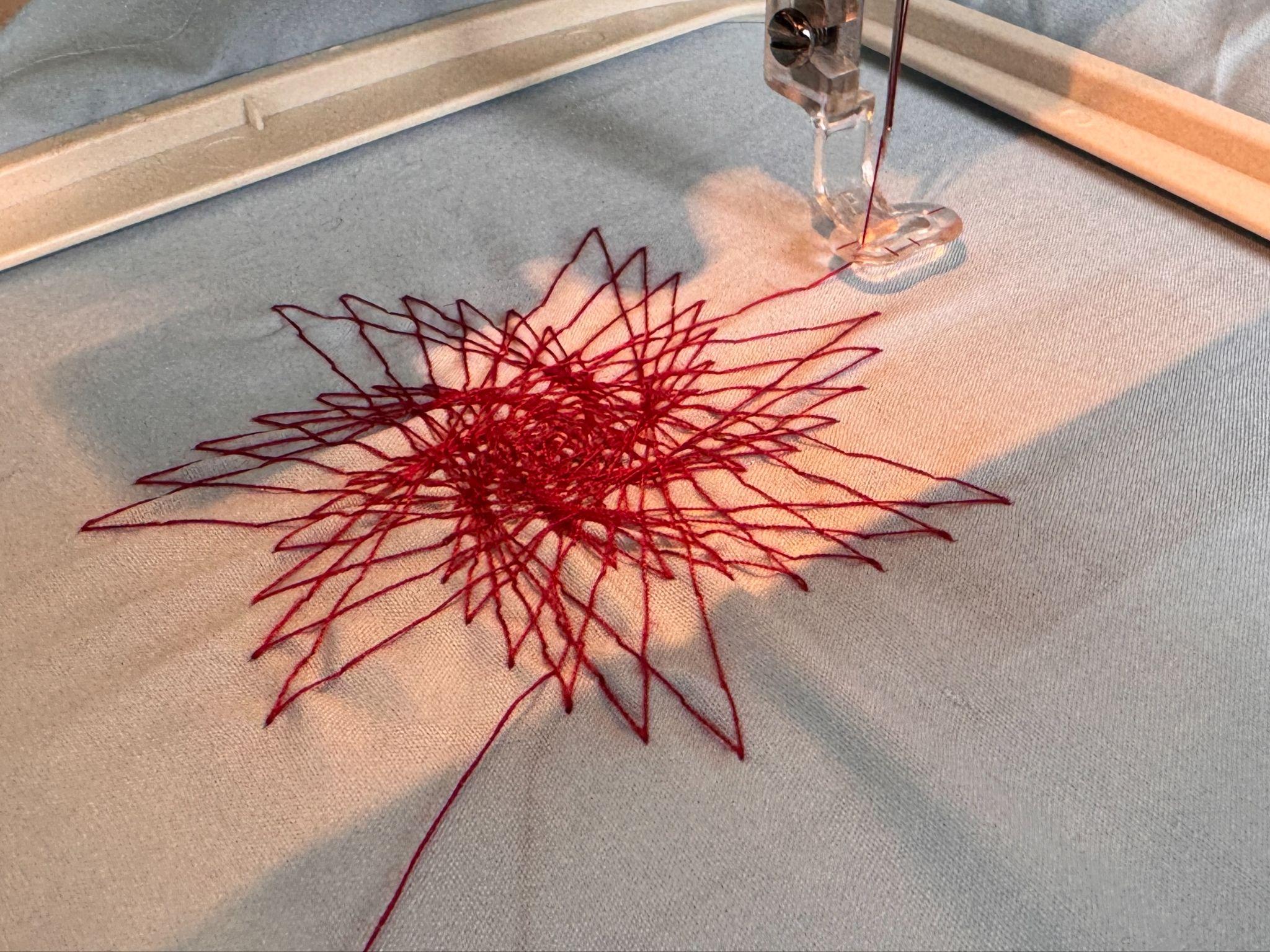 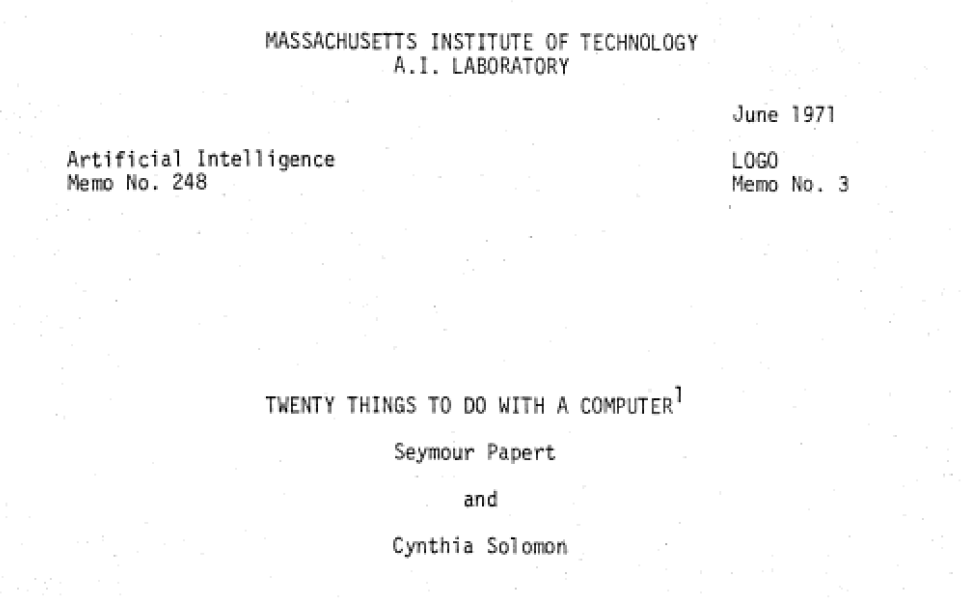 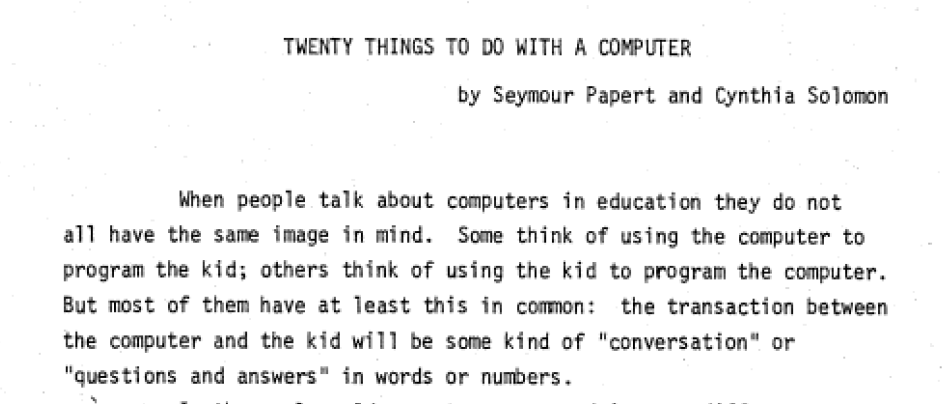 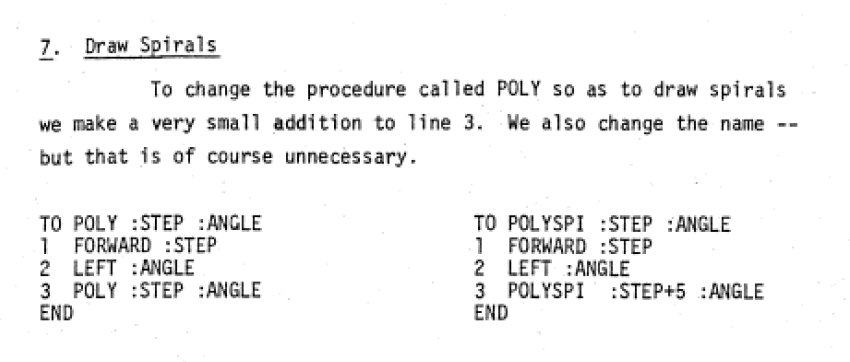 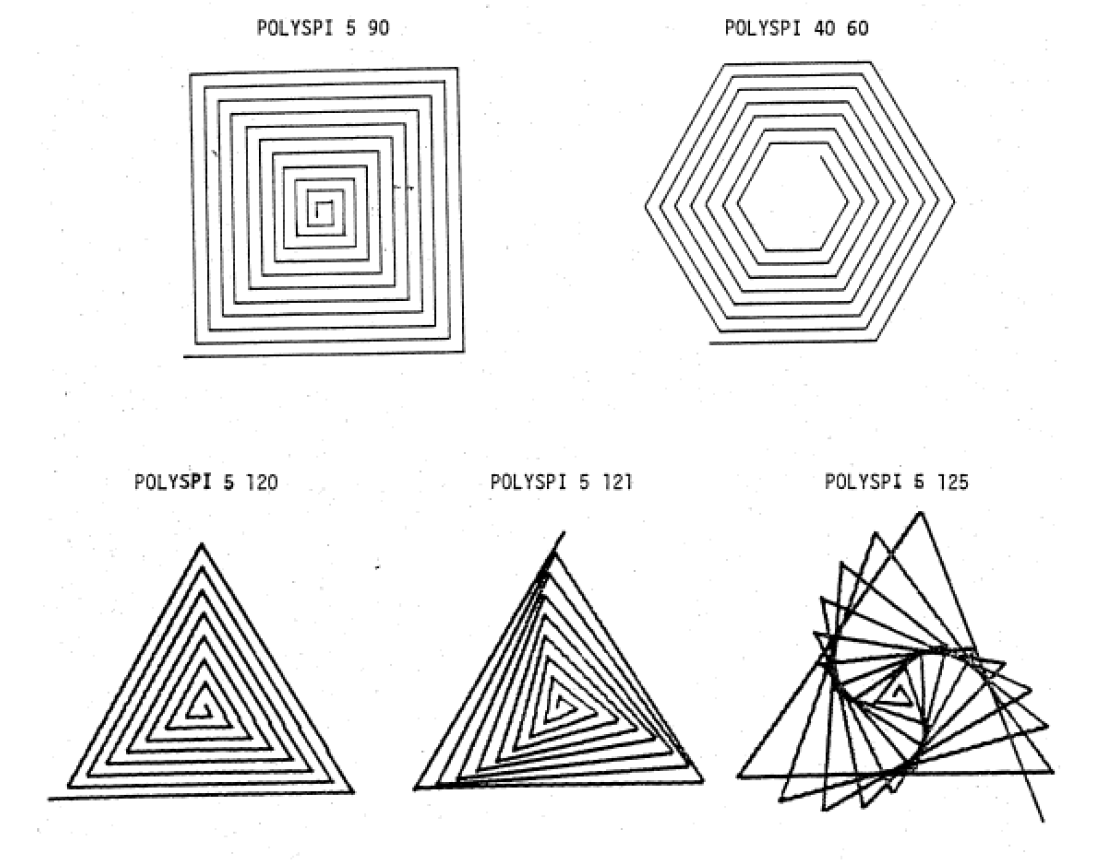 What’s worked for you?
TS4b 
“promote a love of learning and children’s intellectual curiosity”
Any questions?
These slides: bit.ly/caskeynote
m.berry@roehampton.ac.uk